УПРАВЛЕНИЕ ФЕДЕРАЛЬНОЙ НАЛОГОВОЙ СЛУЖБЫ ПО Г. СЕВАСТОПОЛЮ
Декларационная кампания 2024 года.                                Налоговые вычеты и условия их получения. Применение сервиса «Личный кабинет для налогоплательщиков - физических лиц».(Часть 3)
Начальник отдела камерального контроля НДФЛ и СВ №2  
Балуева Наталья Борисовна
20.03.2024
Декларационная кампания 2024 года
в части налоговых вычетов
Как получить вычет: 
- при покупке жилья; 
- строительстве дома; 
- при оплате лечения, 
- обучения, 
- фитнес-занятий 
по итогам 2023 года
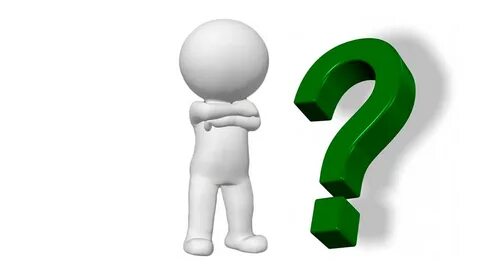 .
2
Имущественный налоговый вычет
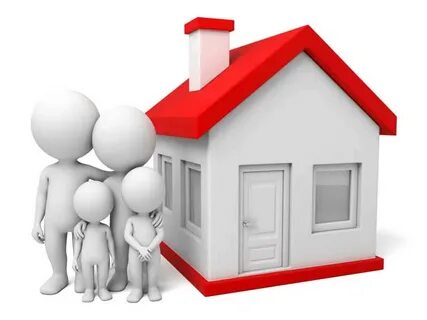 Максимальная сумма вычета 
= 2 000 000 рублей
Максимальная сумма возврата 
налога = 260 000 рублей

Максимальная сумма вычета 
(по процентам) 
= 3 000 000 рублей
Максимальная сумма возврата
(по процентам) 
налога = 390 000 рублей
3
Основания получения имущественного налогового вычета
Документы: договор купли - продажи (долевого строительства), платежные документы, подтверждающие факт передачи денежных средств

Вычет НЕ предусмотрен:
если жилье приобретается за счет работодателя, материнского капитала, сертификата и при заключении сделки между взаимозависимыми лицами
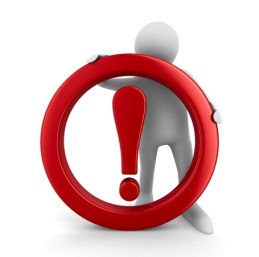 4
Социальный налоговый вычет (за себя)
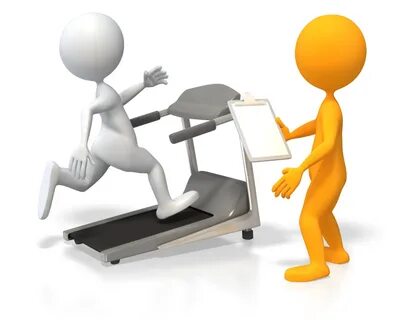 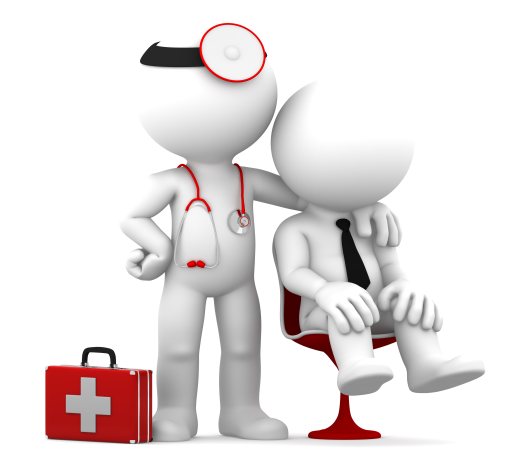 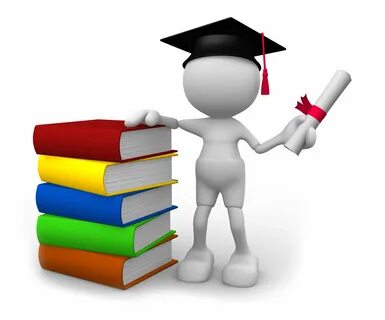 Обучение
.
Лечение
Фитнес
Максимальная сумма налогового вычета 
= 120 000 рублей

Максимальная сумма возврата налога 
= 15 600 рублей
5
Основания получения социального 
налогового вычета
Документы: договор на оказание услуг, лицензия, медицинская справка либо рецептурный бланк, платежные документы, подтверждающие факт передачи денежных средств

Вычет за физкультурно-оздоровительные услуги можно получить только, если организация (ИП) входит в 
ПЕРЕЧЕНЬ Министерства спорта РФ (официальный сайт)
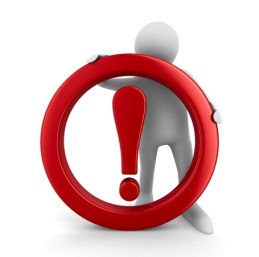 6
Кто может получить налоговый вычет
Граждане, уплачивающие налог на доходы физических лиц (НДФЛ)
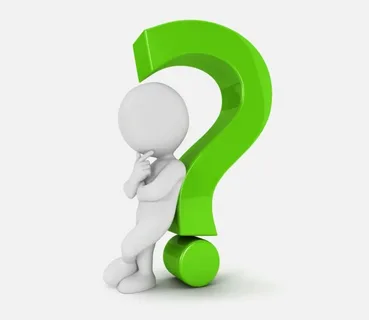 Граждане, совершившие расходы 
в пределах трех лет (2021,2022, 2023 гг.)
Граждане, представившие декларацию в   
  НО на получение вычета (2021,2022, 2023 гг.)
.
Граждане, представившие заявление в НО  
 на получение вычета у работодателя по 
 расходам 2024 года
7
Вопрос ? Сыну 20 лет, учится в университете. В октябре 2023 года он оформил академический отпуск на один год для прохождения военной службы по призыву. Может ли мать получать стандартный вычет по НДФЛ на ребенка в период его академического отпуска?
.
Ответ ! Налоговый вычет предоставляется за период обучения ребенка (детей) в организации, осуществляющей образовательную деятельность, включая академический отпуск, оформленный в установленном порядке в период обучения, но только для обучающихся по очной форме (основание: абз. 18 п.п. 4 п. 1 ст. 218 НК РФ, письмо ФНС России от 26.12.2023 N 03-04-05/126047).
8
Вопрос ? Моя родная сестра учится в колледже на коммерческой основе. Могу я воспользоваться вычетом?
.
Ответ ! Получить социальный вычет в связи с оплатой обучения сестры можно, если её обучение проходит по очной форме в организациях, осуществляющих образовательную деятельность, при наличии у организации лицензии. Также в отношении обучения братьев и сестер (в том числе неполнородных) должно выполняться условие о том, что на момент оплаты они не достигли возраста 24 лет, предельный размер социального вычета - 120 000 рублей.
9
Вопрос ? Жена находится в декретном отпуске по уходу за ребенком, заключила договор на обучение ребенка, оплату осуществляла она. Могу ли я (супруг) претендовать на получение социального налогового вычета?
.
Ответ ! При обучении ребенка по очной форме родители имеют право на налоговый вычет. Супруг имеет право заявить на получение налогового вычета при наличии лицензии у образовательного учреждения лицензии. Таким образом, вычет предоставляется одному из супругов независимо от того, кто из них указан в договоре с образовательным учреждением и в документах об оплате при обучении ребенка (искл.: при оплате обучения за счет средств материнского капитала вычет не предоставляется).
10
Декларация по форме №3-НДФЛ за 2023 год
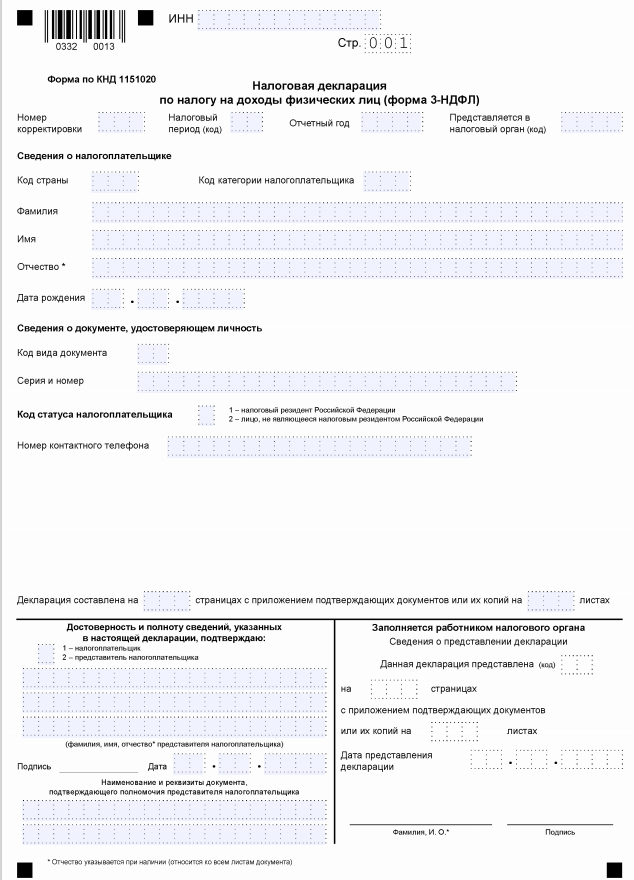 Основание: приказ ФНС 



          Основание: 
     Приказ ФНС Росси
          от 11.09.2023                 
          №ЕД-7-11/615@
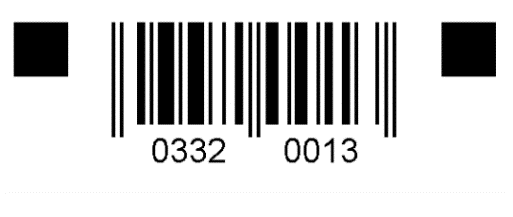 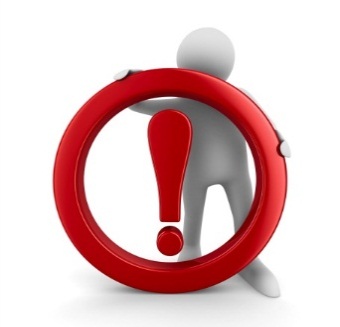 Для граждан, реализующих право на вычет, срок предоставления декларации в течение года не установлен.
Крайний срок  - не более 3-х лет, начиная  с года возникновения права на вычет.
11
Ошибки при заполнении 3-НДФЛ
Представить единую декларацию, в которой отразить доходы и вычеты
Отражение доходов и вычетов                 за один год в разных декларациях
В первичной декларации – показатель - «0», уточненная - «1», «2» и т.д.
В первичной декларации указан номер корректировки «1»
Уточненная декларация 3-НДФЛ должна включать в себя все вычеты с учетом, заявленных в первичной декларации
В уточненной декларации указаны дополнительные вычеты, при этом исключены вычеты, которые были  заявлены в первичной декларации
ОШИБОЧНО
ПРАВИЛЬНО
12
Ошибки при заполнении 3-НДФЛ
Представление в качестве 
документов, подтверждающих 
вычет за лечение только договоров, 
платежных документов
Обязательное предоставление справки об оплате медицинских (форма: Приказ МНС и Минздрава РФ от 25.07.2001 №289/№БГ-З-04/256)
В декларации должны быть отражены все предоставленные работодателем вычеты
В декларации не указаны стандартные вычеты на детей
Доход от реализации объектов подлежит декларированию
Не задекларированы доходы 
от реализации имущества
ПРАВИЛЬНО
ОШИБОЧНО
13
Преимущества заполнения декларации в Личном кабинете
1
2
3
.
4
5
6
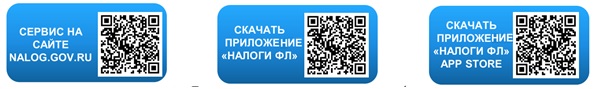 14
Упрощенный порядок вычетов
Использование налогоплательщиком Личного кабинета 
Участие банка в проекте упрощенного порядка вычетов 


.
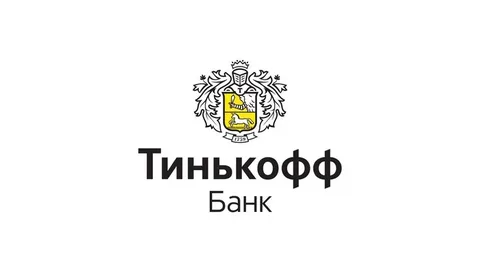 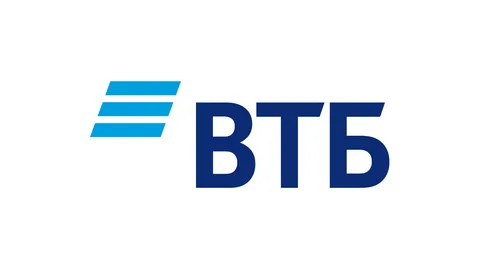 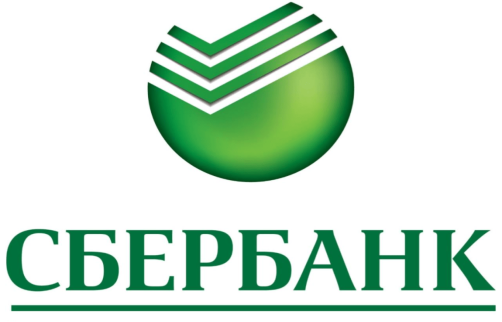 15
Контактная информация по вопросам НДФЛ
телефон «горячей» линии:
8-800-222-22-22
адрес официального сайта:
nalog.gov.ru
г. Севастополь, ул. Кулакова, 37
г. Севастополь, ул. Героев Севастополя, 74
.
г. Севастополь, ул. Пролетарская, 24
16
БЛАГОДАРЮ  ЗА  ВНИМАНИЕ
30 января 2015 года